The True and Straight Pathway
Matthew 7:13-14
Enter by the narrow gate; for wide is the gate and broad is the way that leads to destruction, and there are many who go in by it. 

Because narrow is the gate and difficult is the way which leads to life, and there are few who find it.
Matthew 7:13-14 (NKJV)
The True and Straight Pathway
You
Who?
Jesus invites “Everyone then who hears these words of mine…” to join God’s family.
Enter
What?
The first word in our text is a call to action. Kingdom citizenship is not a spectator sport. You must actively participate.
The Narrow Gate
Where?
Jesus instructs us to enter the narrow gate and then informs us about where the other path leads.
Everlasting Life
Why?
The narrow path is the only one that leads to eternal life. Nobody wants destruction, but that is the path that most will choose.
Through Difficulty
How?
Jesus says “the way is hard” that leads to the narrow gate. Don’t expect for this journey to be a cakewalk.
Sermon on the Mount
As Jesus concludes this sermon he presents listeners with several dichotomies:
Two paths (Matt. 7:13-14)
Two trees with two types of fruit (Matt. 7:17-18)
Two confessions (Matt. 7:21)
Two builders (Matt. 7:24-27)
He makes it very clear that following Him is an either or proposition and there’s no middle ground. We are either pursuing the Kingdom of Christ or we are pursuing the kingdom of Satan.
Pursuing the Kingdom of Satan?
By the world’s standard Joe is a good person. Here are some facts about Joe:
Has a good career
Has never cheated on his taxes
Helps those who are in need
Volunteers at soup kitchens to feed the homeless
Has no misdemeanors or felonies. Not even a speeding ticket.
Mentors at youth centers
Gives to charitable organizations
This sounds like the kind of guy you’d want your daughter to bring home. How can a person who is doing this much good be building the kingdom of Satan?
Who Sets the Standard?
1 Corinthians 4:3-4
But with me it is a very small thing that I should be judged by you or by a human court. In fact, I do not even judge myself. For I know of nothing against myself, yet I am not justified by this; but He who judges me is the Lord.
Matthew 12:30
The one who is not with Me is against Me; and the one who does not gather with Me scatters.
Romans 3:11
None is righteous, no, not one; no one understands; no one seeks for God.
!
God views our acts of altruism very differently than we do
For you say, I am rich, I have prospered, and I need nothing, not realizing that you are wretched, pitiable, poor, blind, and naked.
Jesus to the church at Laodicea
Revelation 3:17
This strikes at the core issue behind why so many choose the broad way. Instead of seeking a higher source of authority for righteousness, we choose to define it for ourselves. 

You won’t run across many people who feel comfortable living a morally reprehensible life. They typically feel uncomfortable with the idea, as they should.

Romans 2:15
They show that the work of the law is written on their hearts, while their conscience also bears witness, and their conflicting thoughts accuse or even excuse them
Guilt is Heavy
When you read a passage or hear a sermon that brings awareness of sin into your conscience mind, you must deal with it some kind of way. You could choose the following:

Ignore or suppress it
Convince yourself that it’s ok
Do something “righteous”
Seek validation through consensus
The Bible makes us aware of our guilt but also teaches us how to get rid of it.
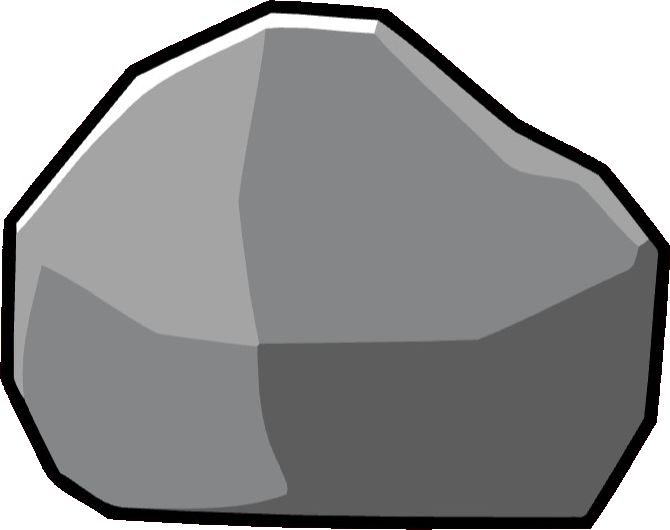 Guilt is Heavy
1 John 1:9
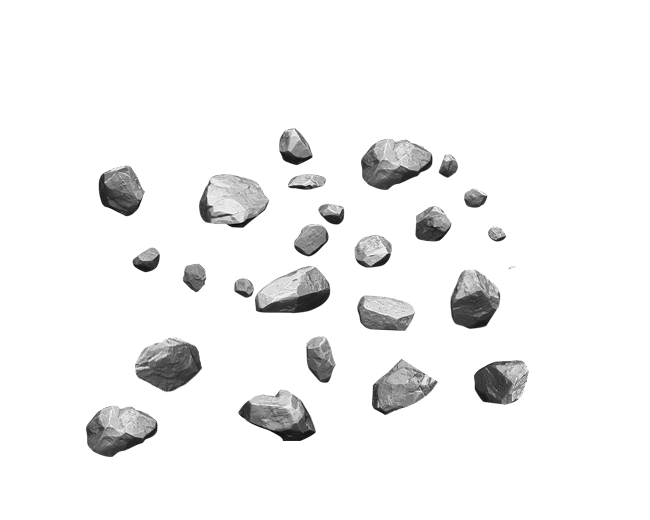 If we confess our sins, He is faithful and just to forgive us our sins and to cleanse us from all unrighteousness
James 5:16
Therefore, confess your sins to one another and pray for one another, that you may be healed. The prayer of a righteous person has great power as it is working.
The Bible instructs us on how to deal with guilt. When we confess our faults to God and to one another the boulder sized weight of guilt begins to feel like mere pebbles.
Will the World Confess?
Some will, but most won’t. This is not surprising because Jesus already declared that the path to the narrow gate is difficult, and it’s much easier to excuse a sinful lifestyle than admit that it’s wrong.
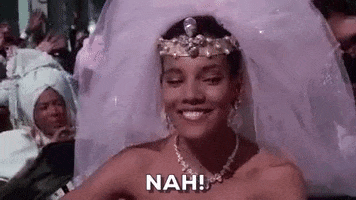 Philippians 2:10-11
That at the name of Jesus every knee should bow, of those in heaven, and of those on earth, and of those under the earth, and that every tongue should confess that Jesus Christ is Lord, to the glory of God the Father.
Isaiah 53:6
All we like sheep have gone astray; we have turned—every one—to his own way
My way does not lead to righteousness. Yours doesn’t either. All of our own paths lead to destruction.
Jesus the Way Maker!
John 14:6
Jesus said to him, “I am the way, and the truth, and the life; no one comes to the Father except through Me.
When Jesus entered the world everyone was going down their own paths. Millions of options that all led to the same place: the broad gate. 

He carved out a new path which led to a previously undiscovered narrow gate.
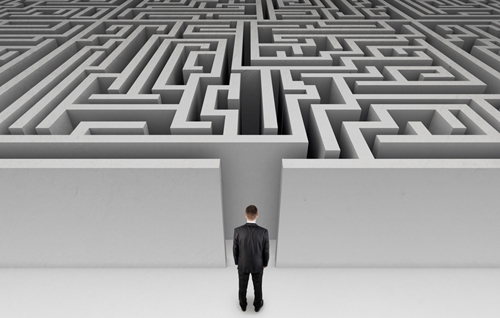 We Must Help
There remains only one path out of millions that leads to the narrow gate, and the only way to find it is if someone tells you where it is.
?
Romans 10:14
LIFE
How, then, can they call on the one they have not believed in? And how can they believe in the one of whom they have not heard? And how can they hear without someone preaching to them?
DEATH
No one has inherited a path to the narrow gate by birth and no one has ever stumbled upon it by accident. Brothers and sisters we must open our mouths and tell people about the path that leads to this narrow gate.
Even then, not everyone will listen. Many people are completely unwilling to admit that anything is wrong with their lives and will continue to try to force their guilty conscience to excuse them.
?
1 Corinthians 1:21
For since in the wisdom of God the world through its wisdom did not know him, God was pleased through the foolishness of what was preached to save those who believe.
LIFE
DEATH
The message about the narrow way will seem foolish to MOST people. Satan is the master of deception and he has lit up those other paths like the Las Vegas strip. They all appear to be going to a good place, while the one narrow path that Jesus carved doesn’t appear anywhere near as glamorous.
Therefore, since we are surrounded by so great a cloud of witnesses, let us also lay aside every weight, and sin which clings so closely, and let us run with endurance the race that is set before us, looking to Jesus, the founder and perfecter of our faith, who for the joy that was set before him endured the cross, despising the shame, and is seated at the right hand of the throne of God. Consider him who endured from sinners such hostility against himself, so that you may not grow weary or fainthearted.
Hebrews 12:1-3